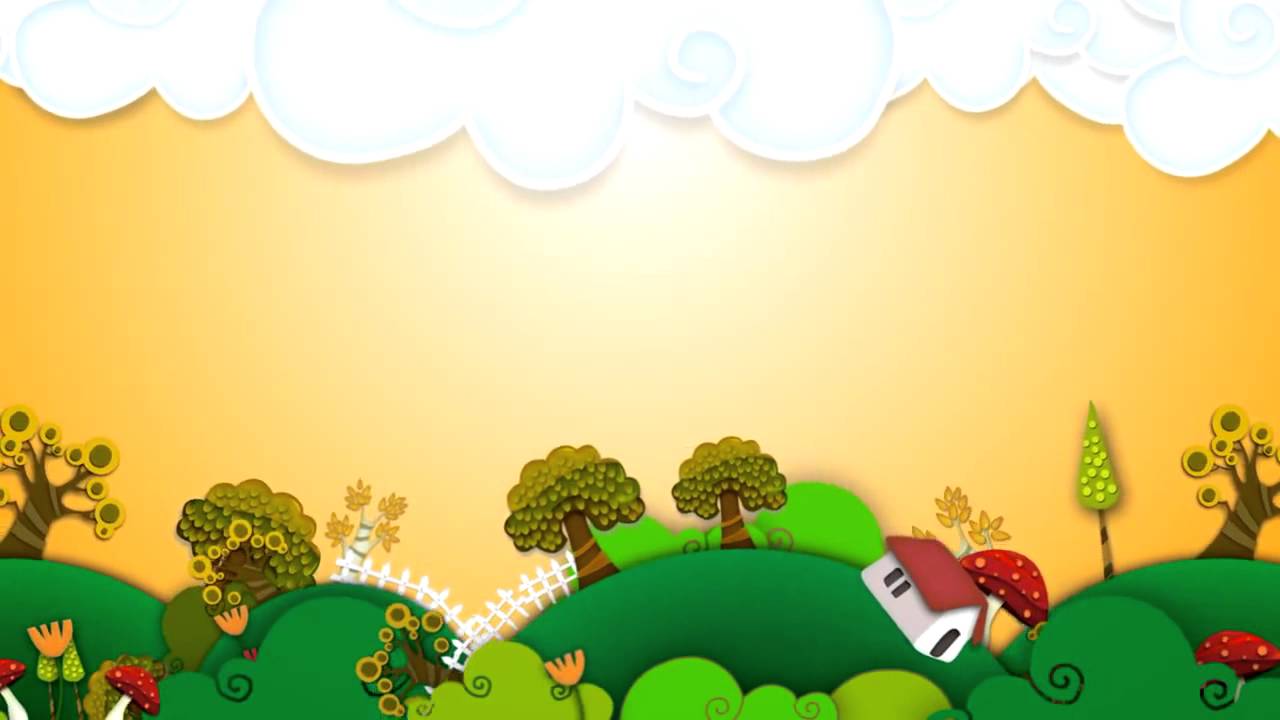 «Здоровый малыш»
(рекомендации родителям – детей с заболеванием сердца)
МАДОУ «Детство»-СП д/с №143
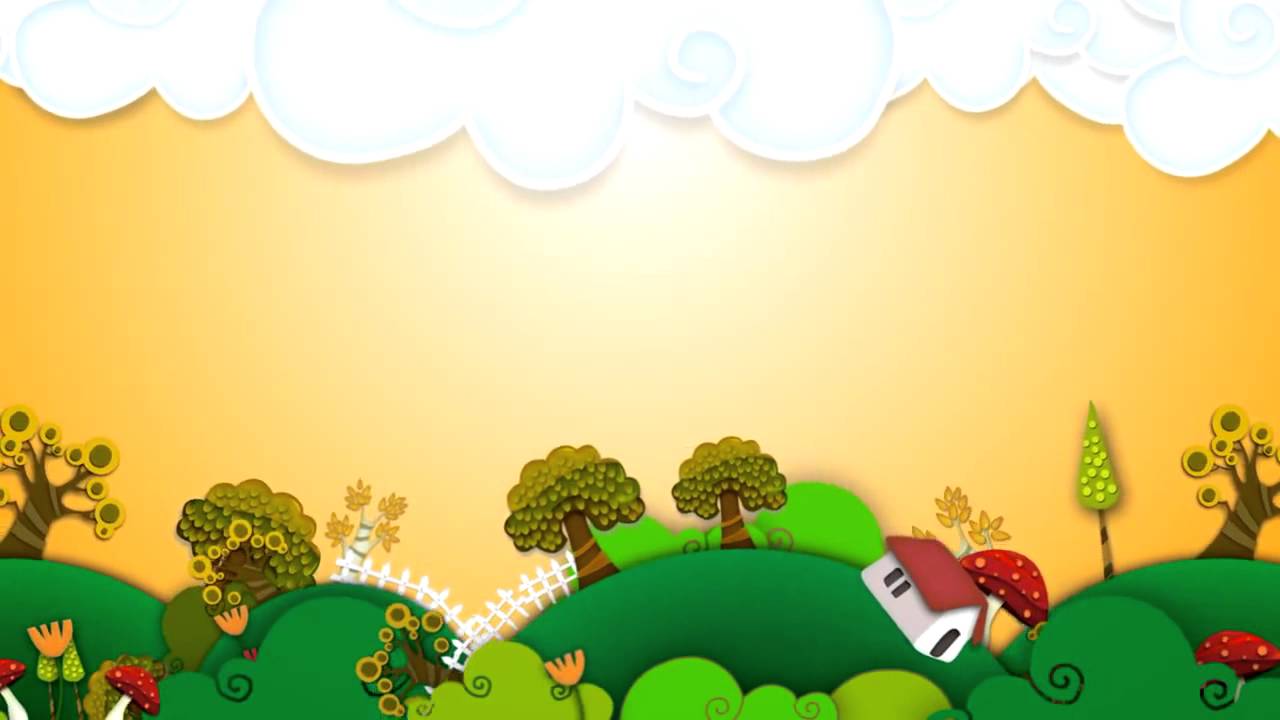 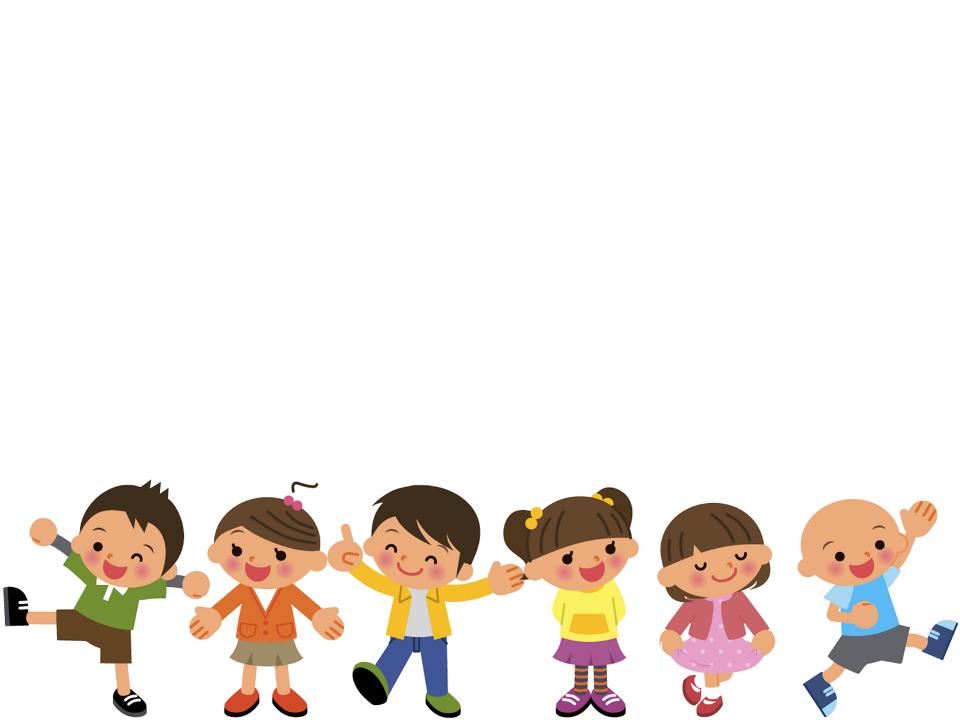 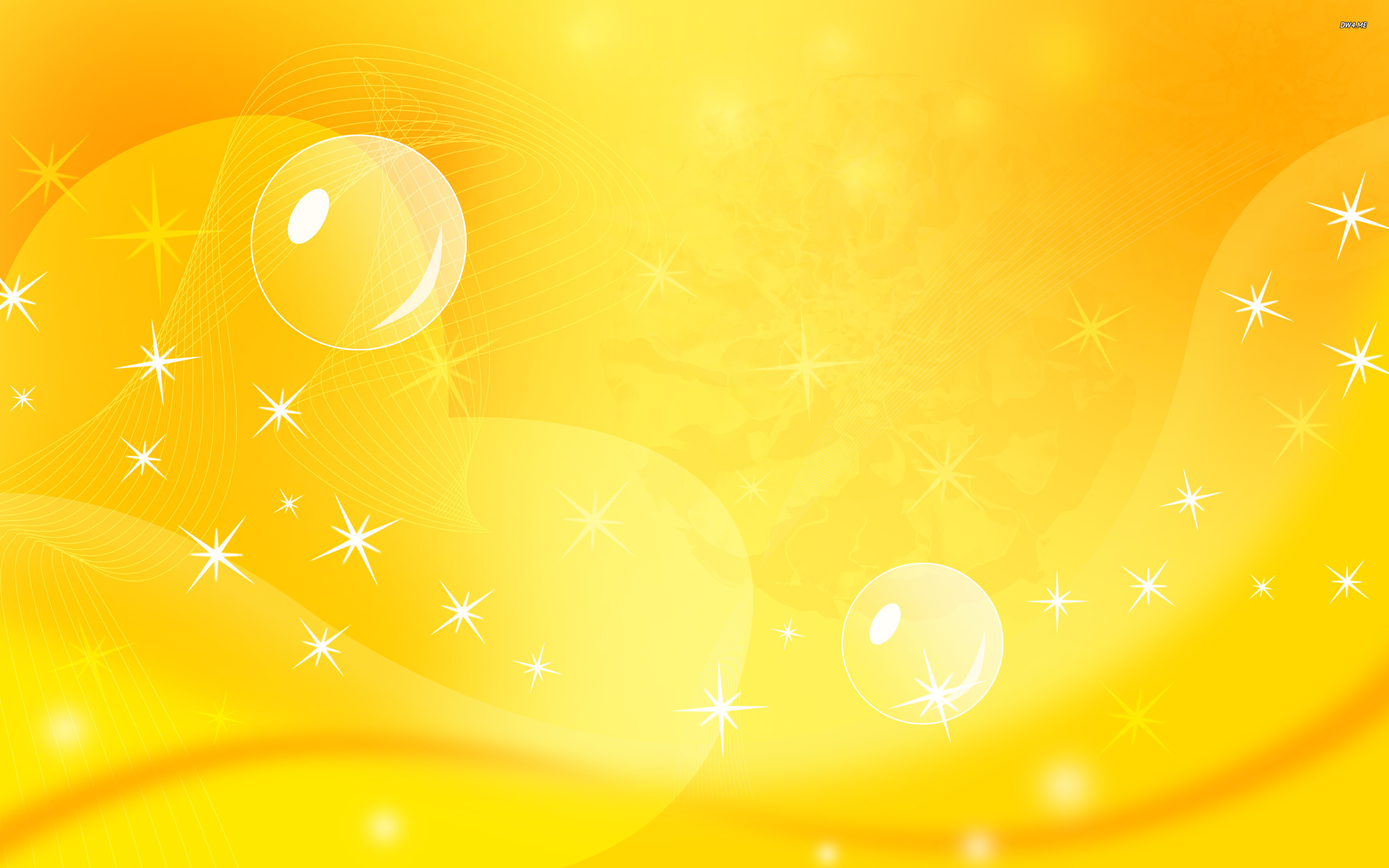 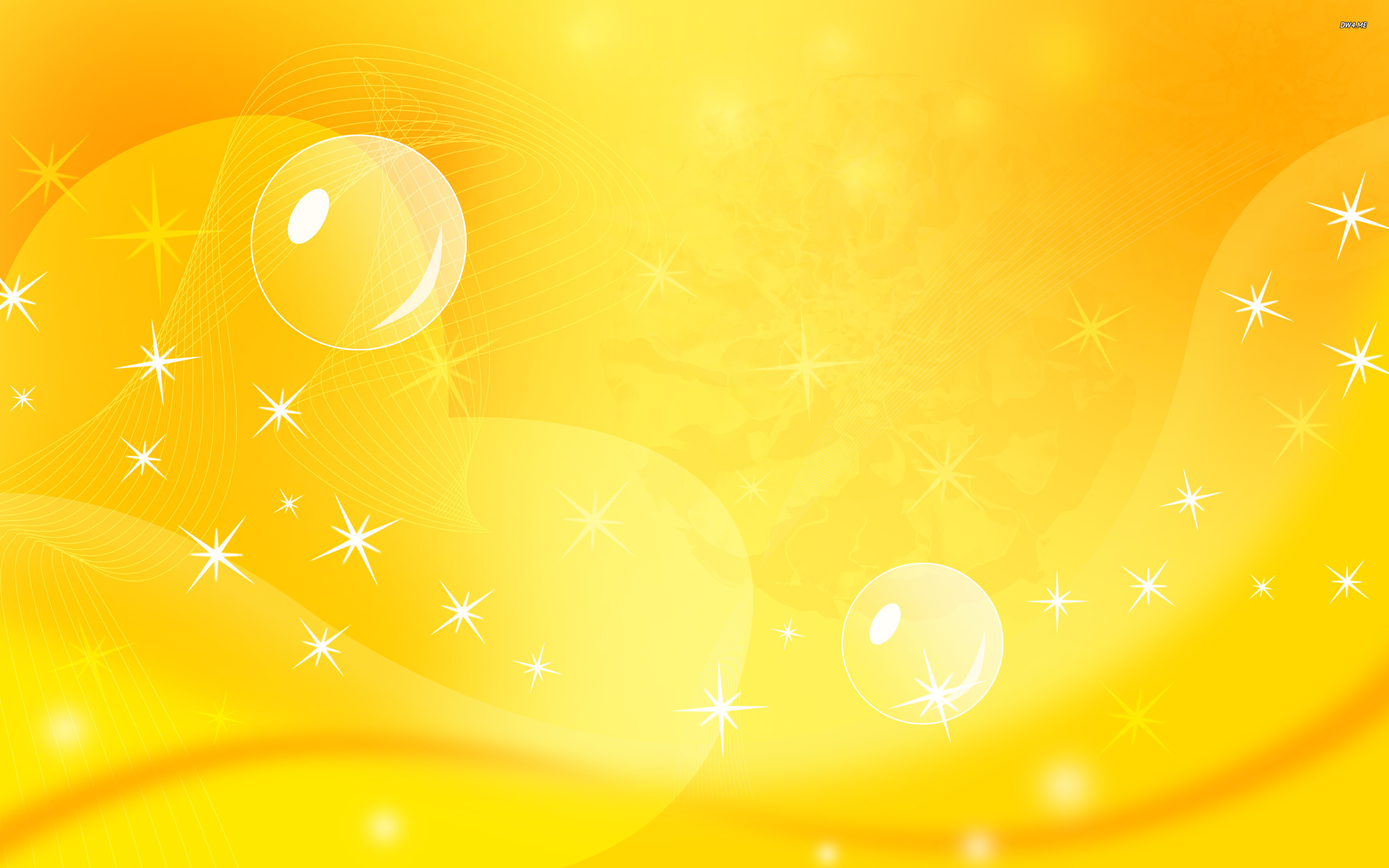 Любой родитель страшно пугается, когда его ребенку ставят диагноз «порок сердца». Ведь сердце выполняет самую важную функцию в организме. Порок сердца - это патологические изменения в строении самого сердца и отходящих от него сосудов. У детей, страдающих этим недугом, сильно снижен иммунитет, они утомляются гораздо быстрее своих сверстников. За такими детьми необходимо особенное врачебное и родительское наблюдение.
Врачи не рекомендуют таким деткам активно и длительно двигаться, сильно волноваться и переживать яркие эмоции, так как на их сердечко давит дополнительная нагрузка. В то же время детишкам с болезнями сердца просто необходимы прогулки, игры, определенные физические упражнения.Чтобы ваш малыш не чувствовал себя инвалидом, играл и радовался жизни, соблюдайте некоторые условия.
Первое условие: играть с такими детьми следует только утром или днем. Ни в коем случае не играйте перед сном.
Второе условие: игры должны быть в меру эмоциональными и в меру активными, чтобы чрезмерно не утомлять ребенка.
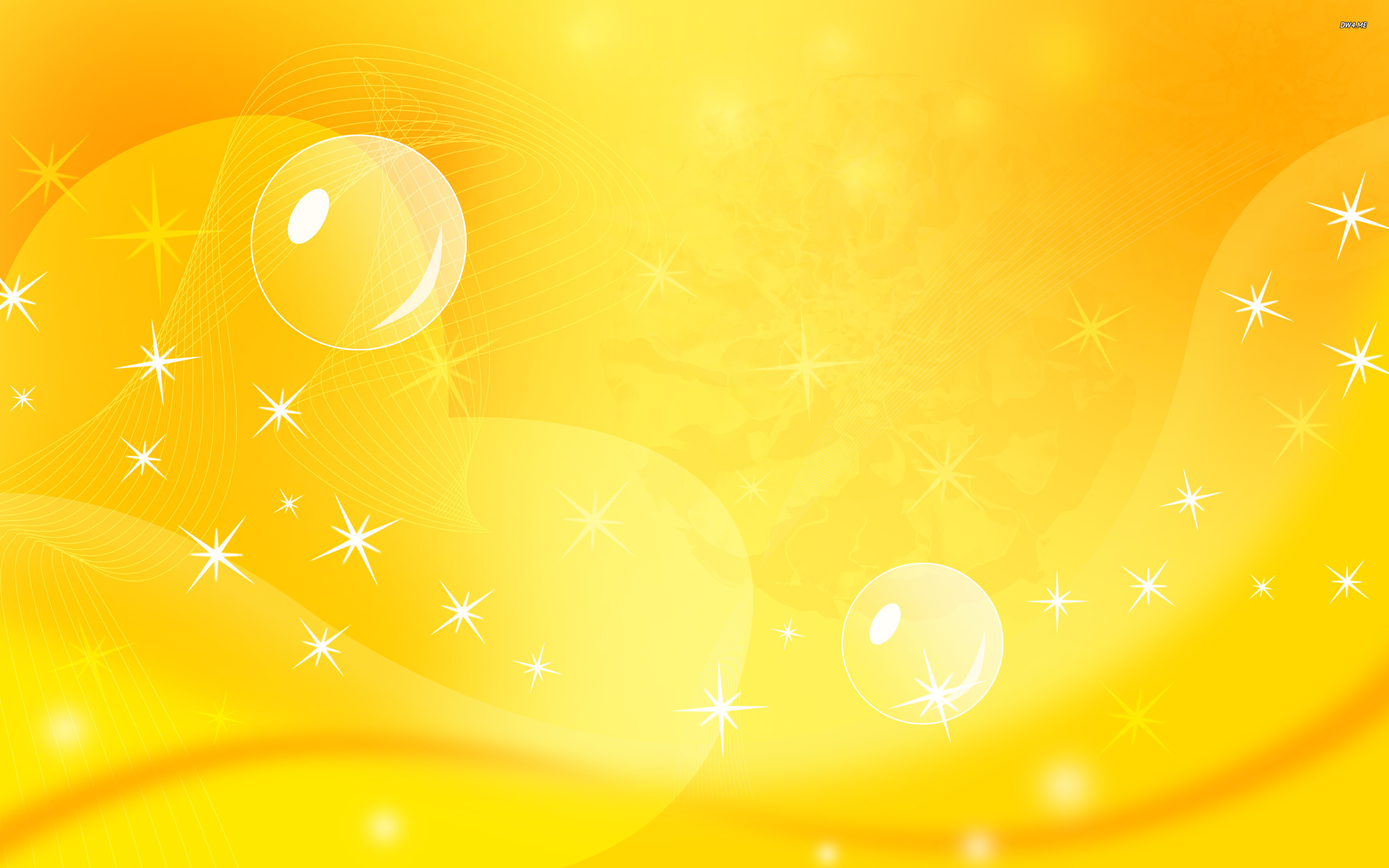 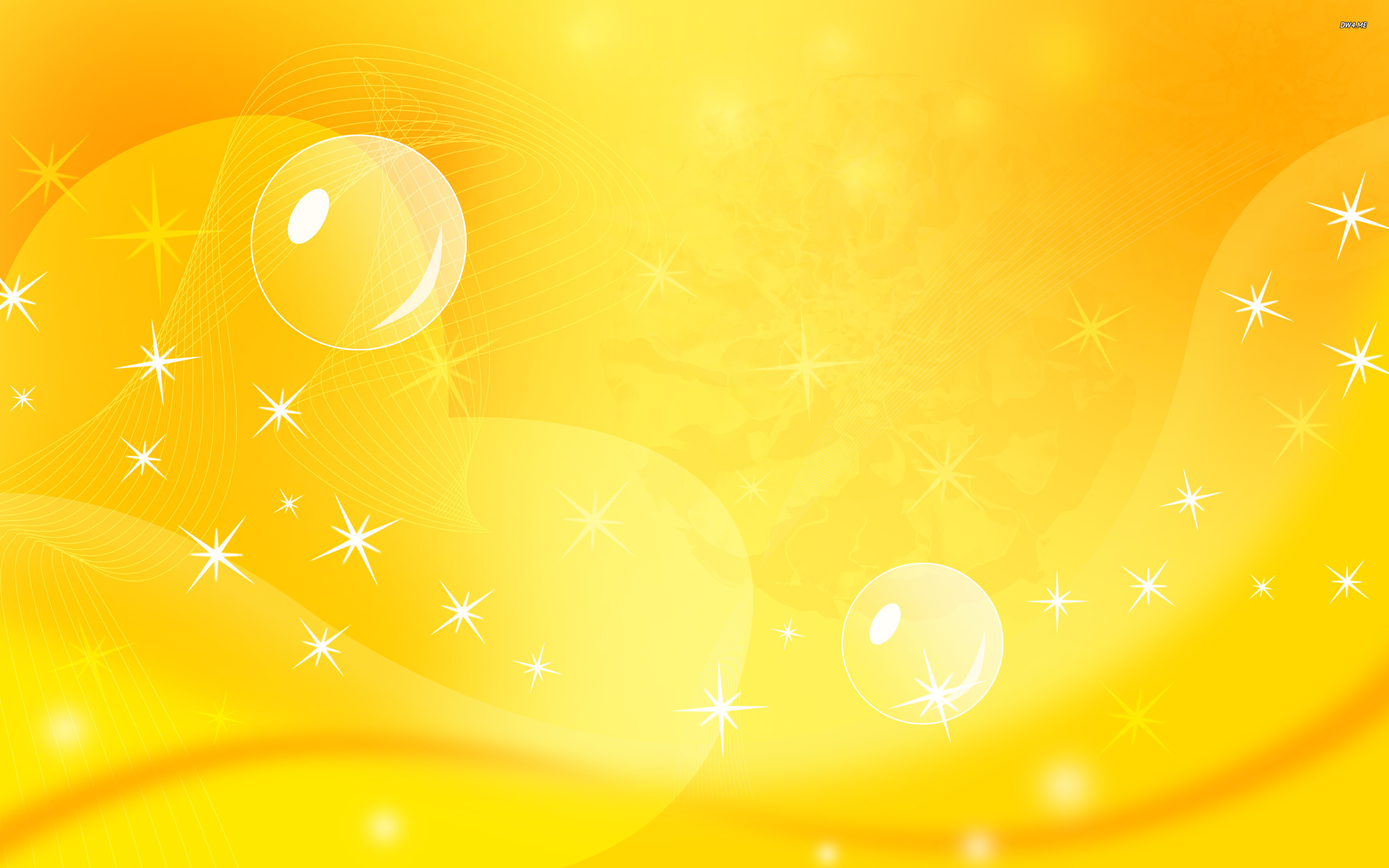 Советы для родителей:
•    Больным не рекомендуется заниматься активным спортом и физически переутомлять организм. Отличной идеей будет посещать бассейн, со специально разработанной программой.•    Необходимо исключить все неблагоприятные факторы.•    Больше гулять на свежем воздухе.•    Проводить плановую диагностику не реже одного раза в год.•    Посещать оздоровительные учреждения, санатории, курорты.•    Не пропускать прием необходимых препаратов, если такие назначались лечащим врачом.•    Избегать стрессов и нервных потрясений.
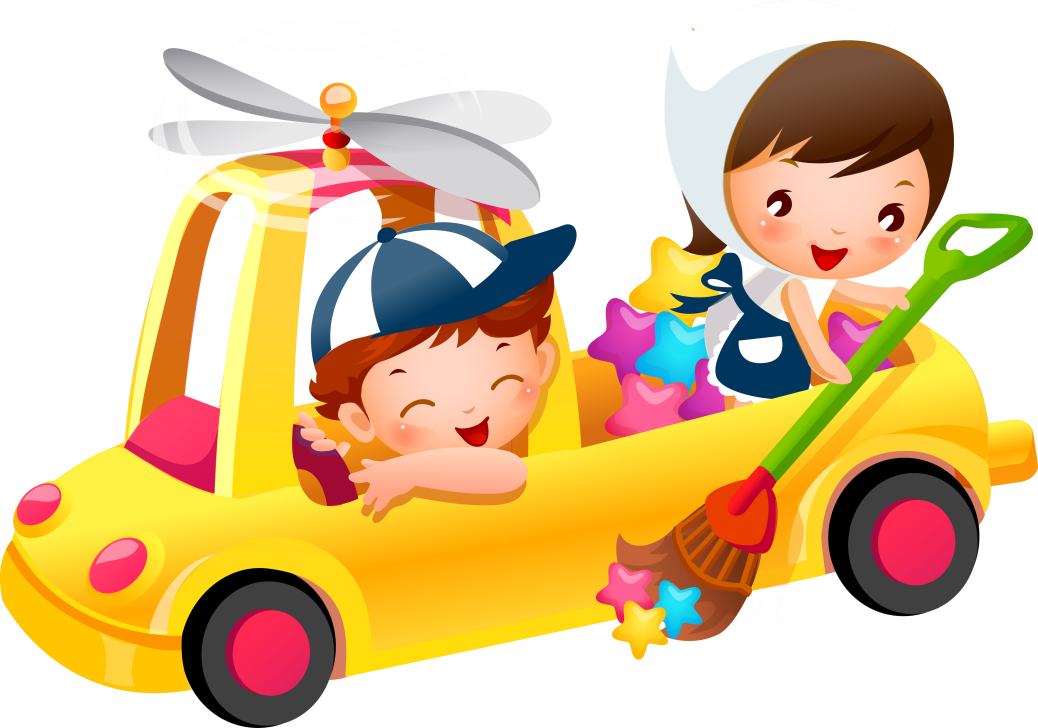 •   Больше общаться со сверстниками, найти занятия, которые будут радовать ребенка, но при этом будут иметь минимальную физическую нагрузку. Допустим, кружки по оригами, рисованию или фотографии.
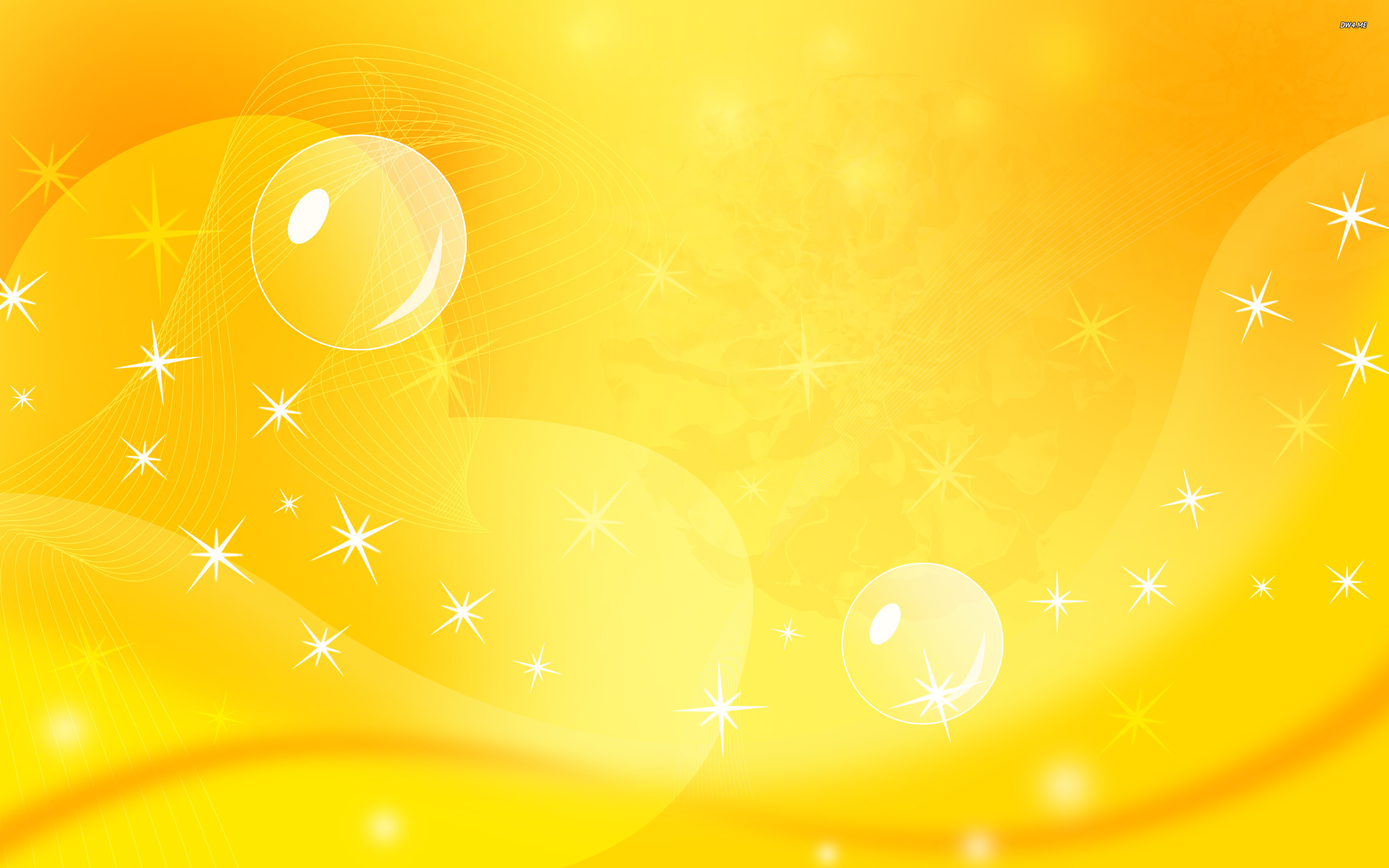 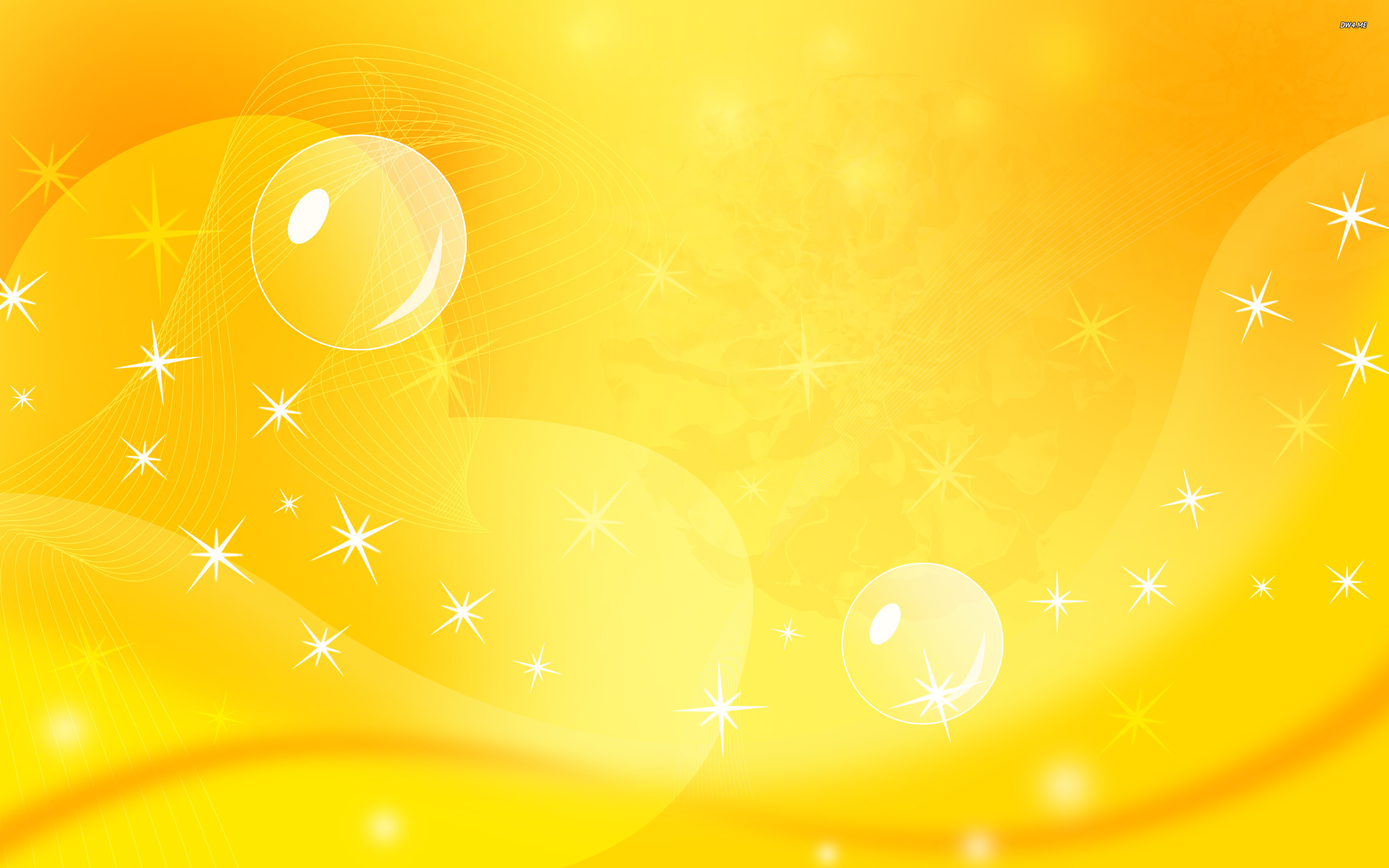 Предостережения:
•    Родителям стоит помнить, что больной малыш, прежде всего, остается ребенком, ему хочется играть, веселится и прыгать. Поэтому стоит уделить немного внимания и найти, для ребенка подходящие занятия, которые будут приносить радость.•    Не стоит относиться к малышу как к больному, это может негативно отразиться на психическом здоровье.•    Не запрещайте малышу проводить время с друзьями, просто предложите менее активный способ игры, отличной идеей станут настольные игры и прочие логические занятия.
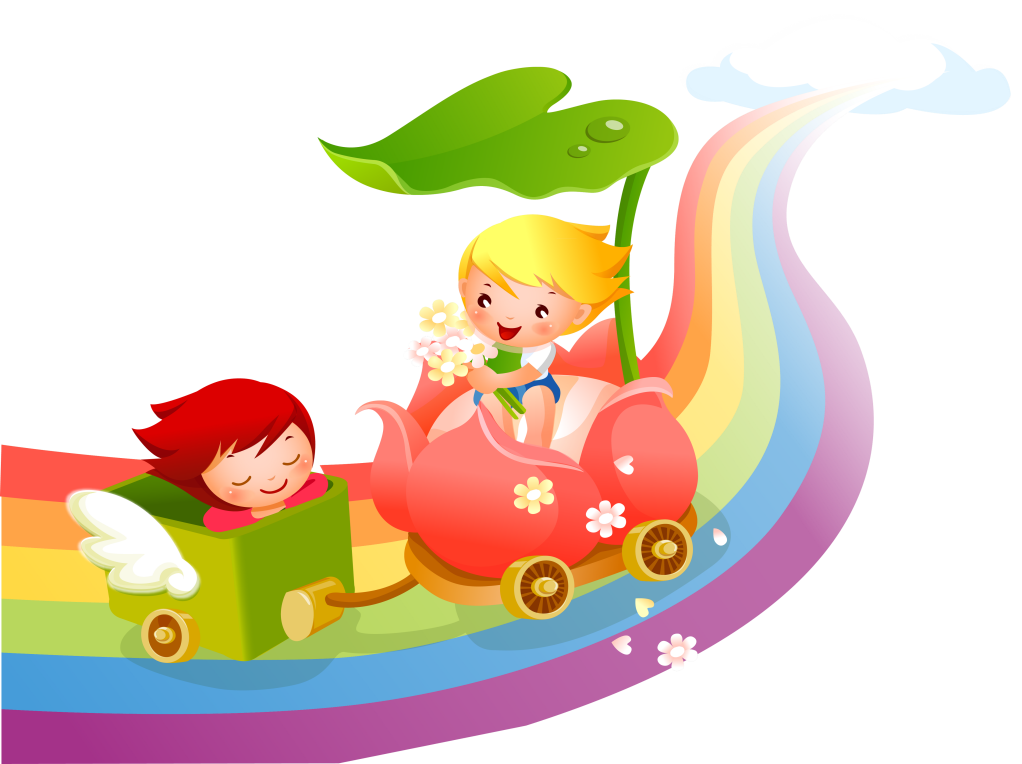 •    Старайтесь найти альтернативную замену всем интересующим вещам с минимальным уроном для здоровья, но не стоит быть слишком категоричными и запрещать, это подорвет привязанность.
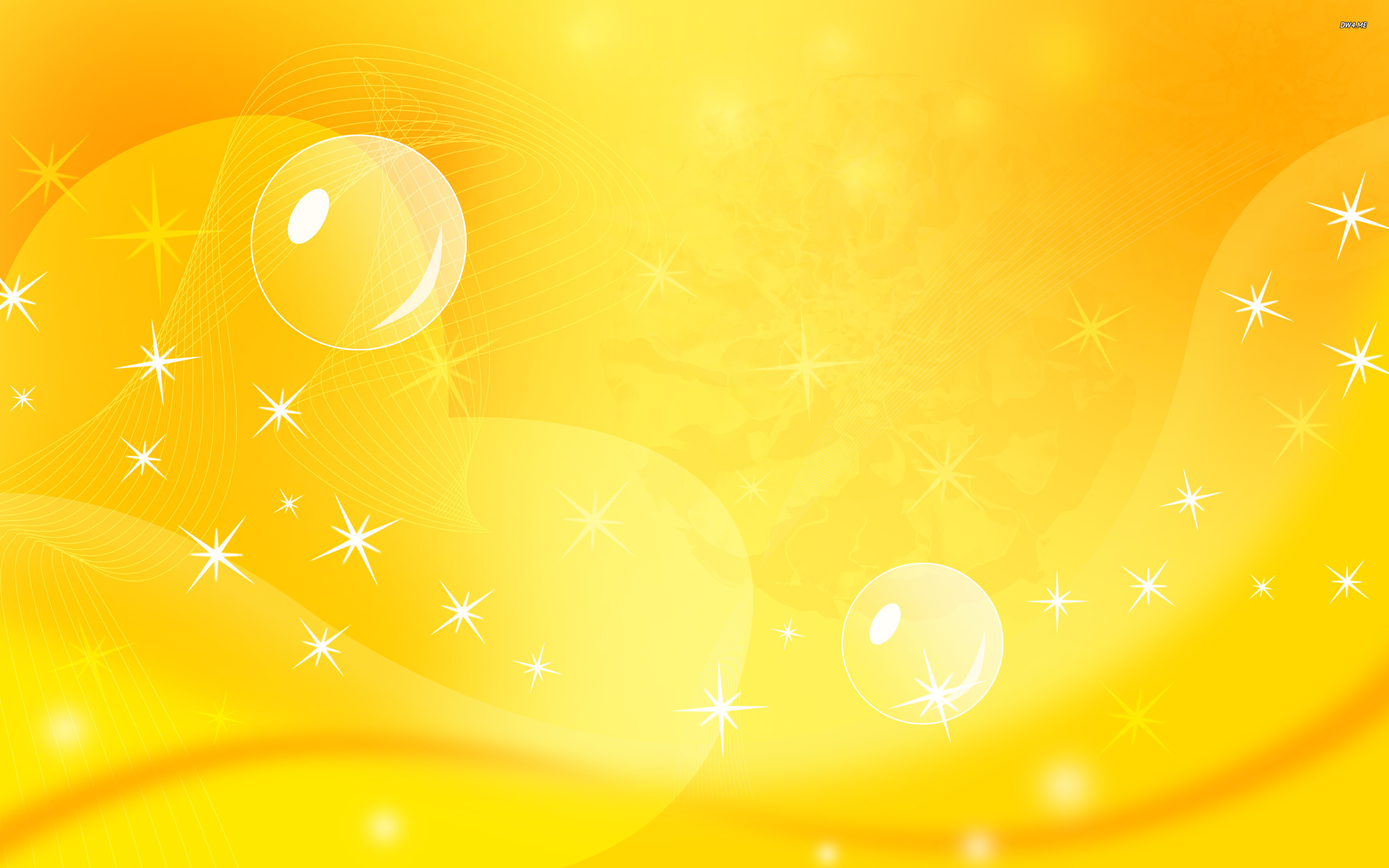 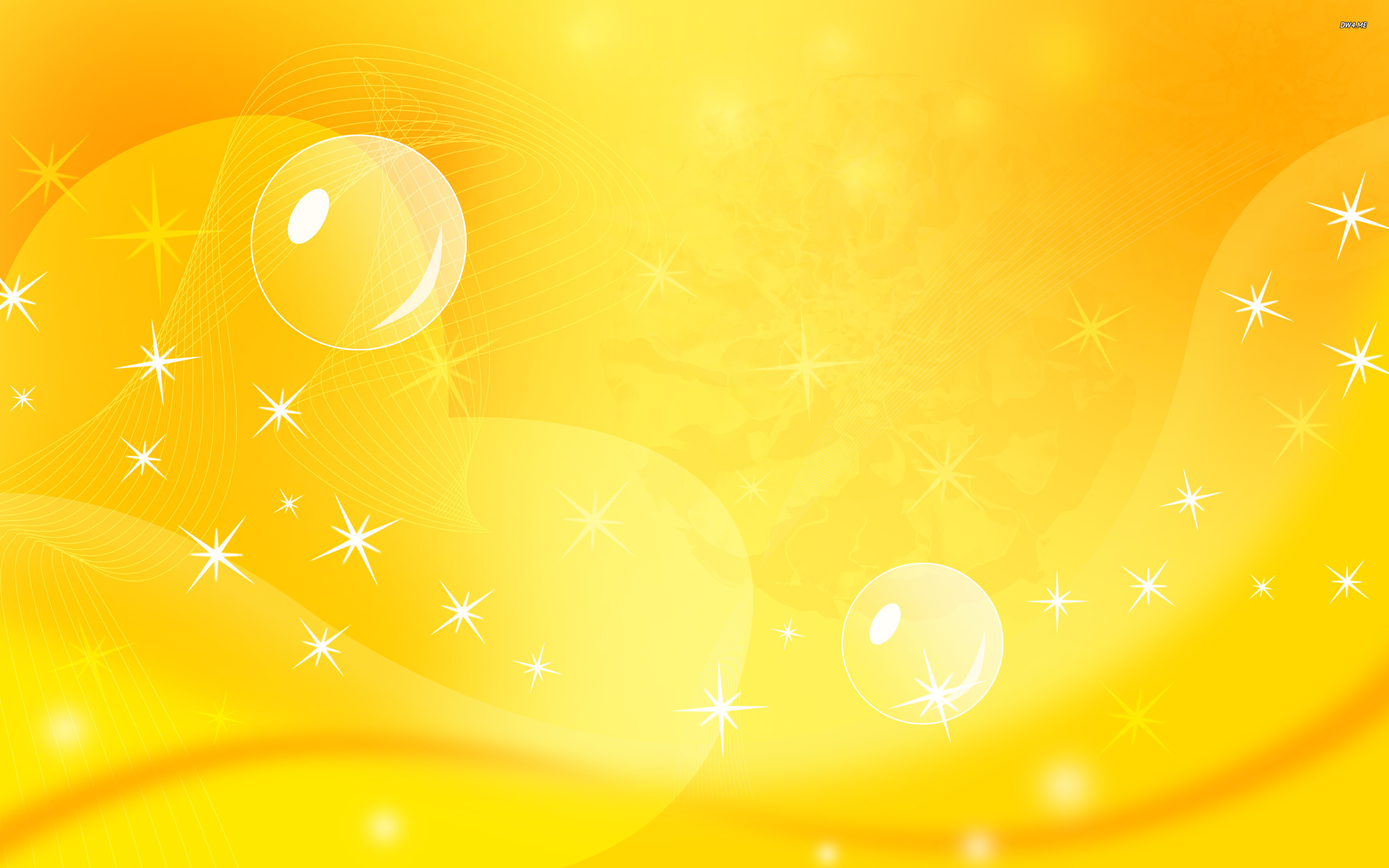 Примеры развивающих игр для детишек с пороком сердца
Эта веселая и заводная игра вырабатывает положительные эмоции, развивает мимику малыша. Лучше, чтобы играли два-три ребенка. Включите веселую музыку. Объясните детям, что они - веселые мартышки, которые просто обожают передразнивать все вокруг. Давайте детям задания. Например, изобразить расстроенную маму, ласковую киску, веселого щенка, смеющегося брата, рассерженного папу, старенькую бабушку и так далее.
«Весёлые мартышки»
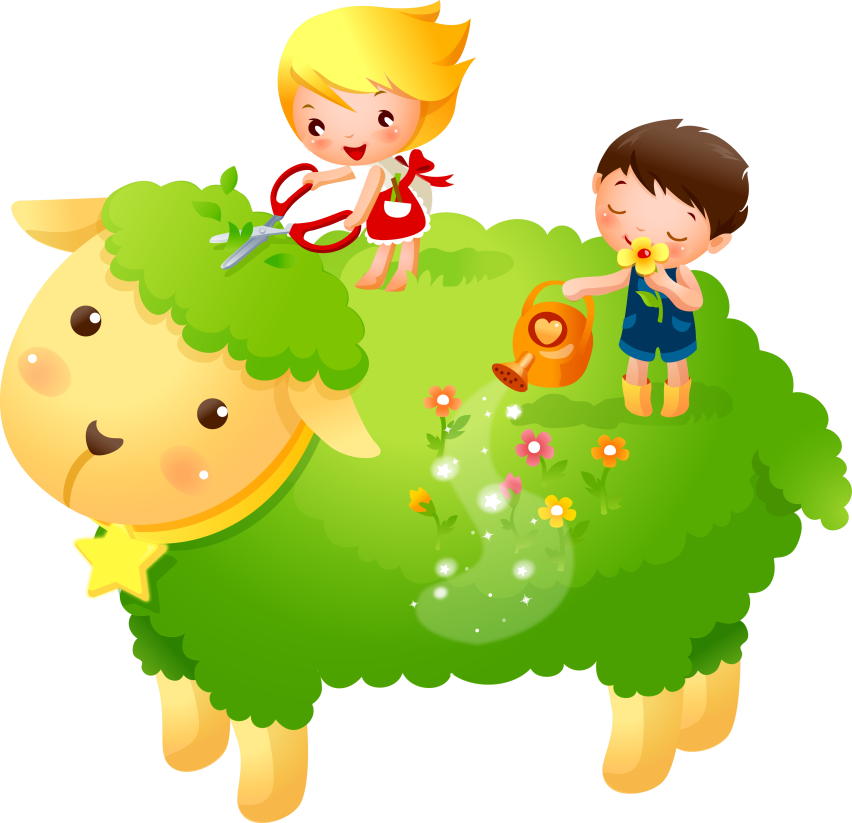 «Узнай, кто это»
Игра формирует внимательность, тренирует осязание, вырабатывает положительные эмоции. Возьмите несколько мягких игрушек. Спрячьте их. Завяжите малышу глаза, попросите его встать посреди комнаты. После этого попросите ребенка, двигаясь по комнате и помогая ему словами «горячо» и «холодно», найти игрушки и на ощупь определить, что это за зверь.
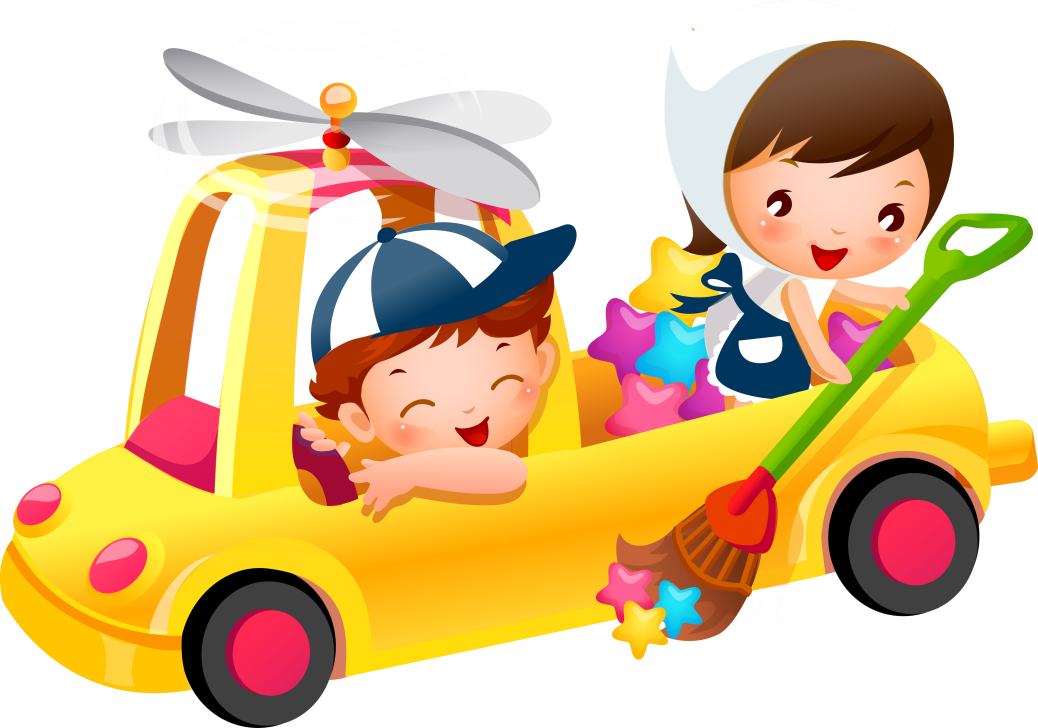 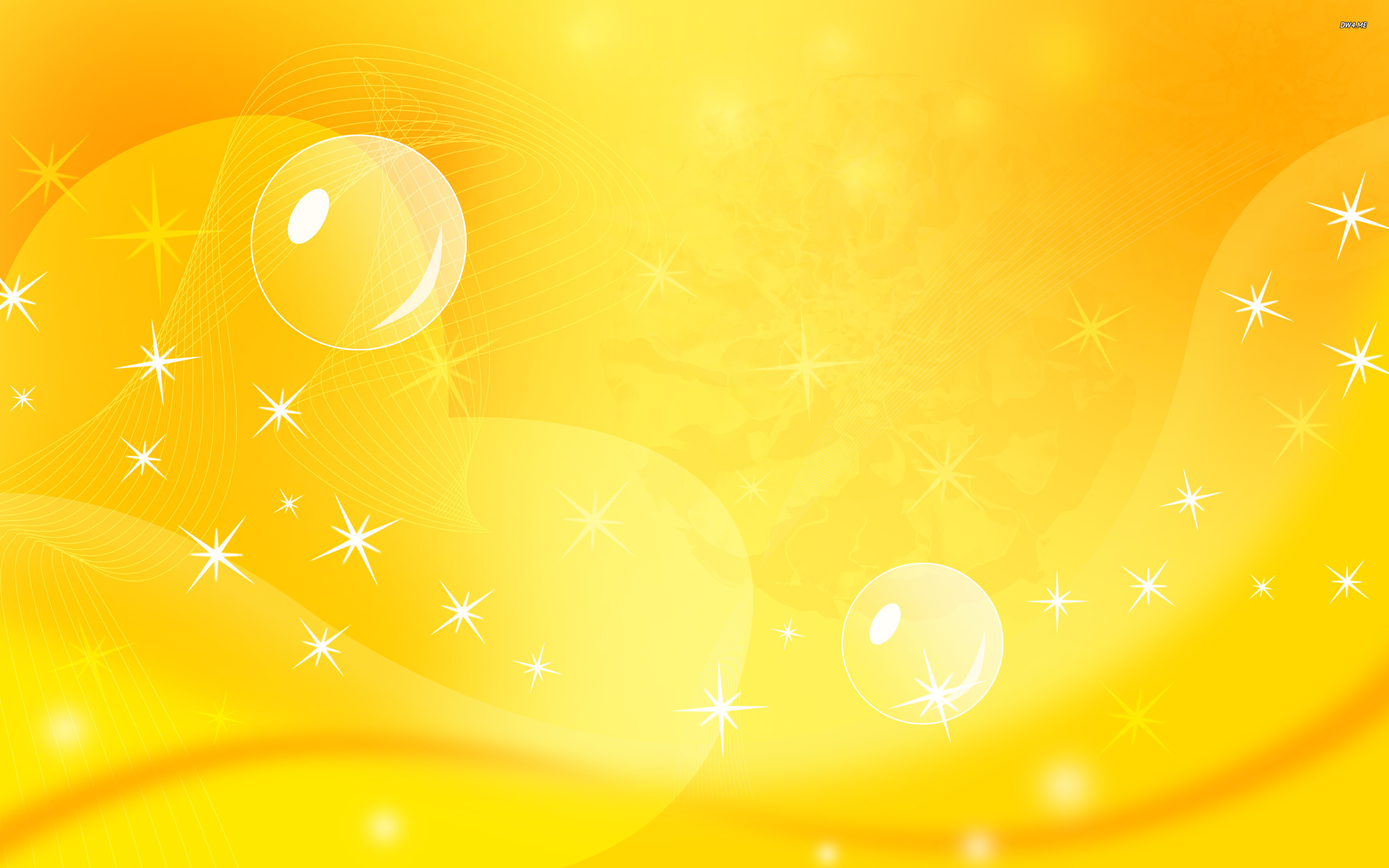 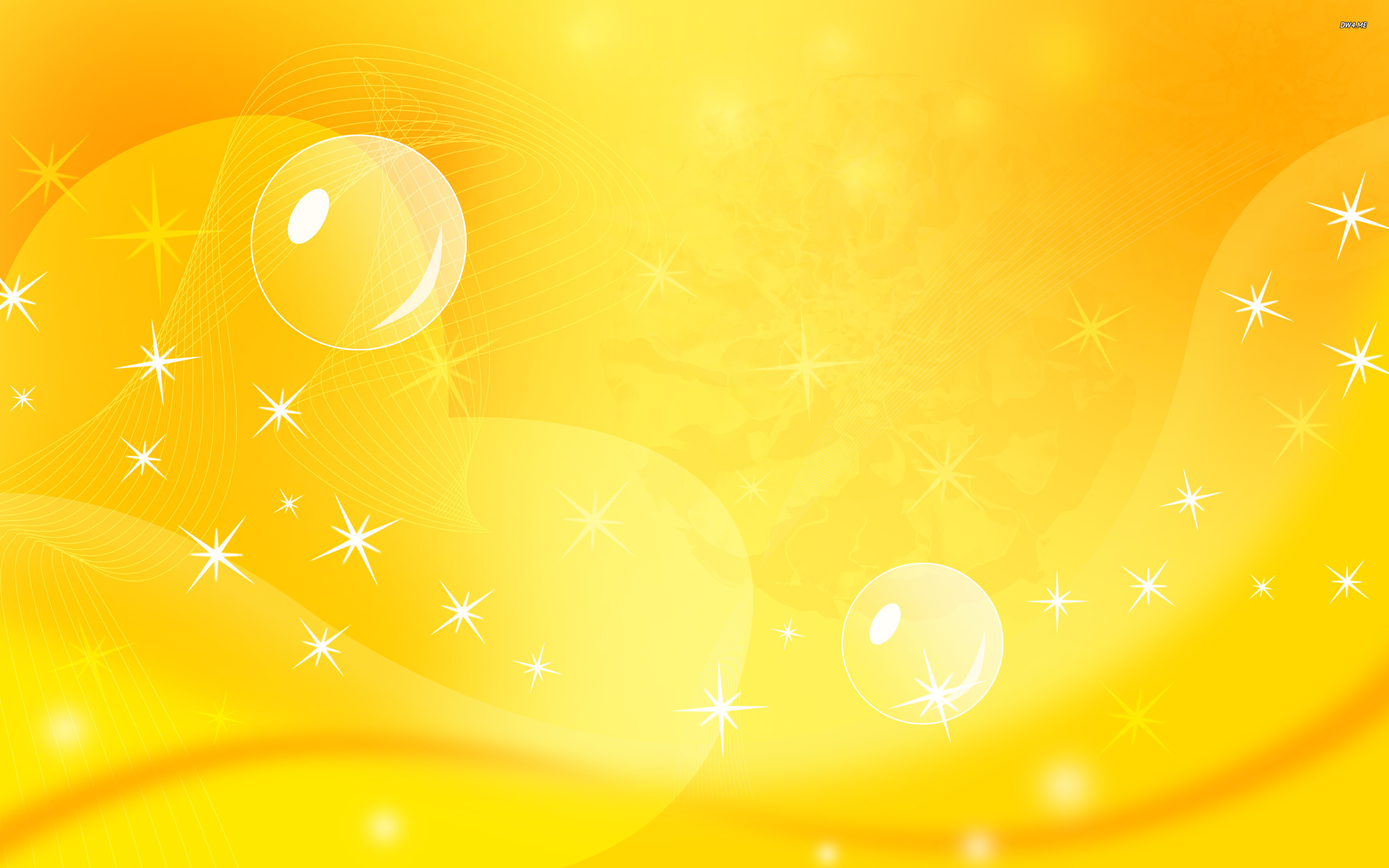 В уходе за такими детьми очень важен режим дня, который должен предусматривать, с одной стороны, постепенную тренировку сердечно-сосудистой системы путем лечебной физкультуры, а с другой - не допускать физических перегрузок.
В первую очередь проводятся дыхательные упражнения, затем они чередуются с упражнениями для рук, ног, туловища. Занятия не должны утомлять ребёнка. Методике лечебной физкультуры родители могут обучиться в детской поликлинике или лечебно-физкультурном диспансере.
Для детей с врожденными пороками сердца, в большинстве сопровождающимися кислородной недостаточностью, чрезвычайно важен свежий воздух. Независимо от состояния такие дети должны быть на воздухе как можно дольше при любой погоде.
Летом желательно вывозить их за город, но не на юг. Одежда этих больных должна быть не только легкой и теплой в холодное время года, но и просторной, без тугих поясов, резинок, которые способствуют еще большему нарушению кровообращения.
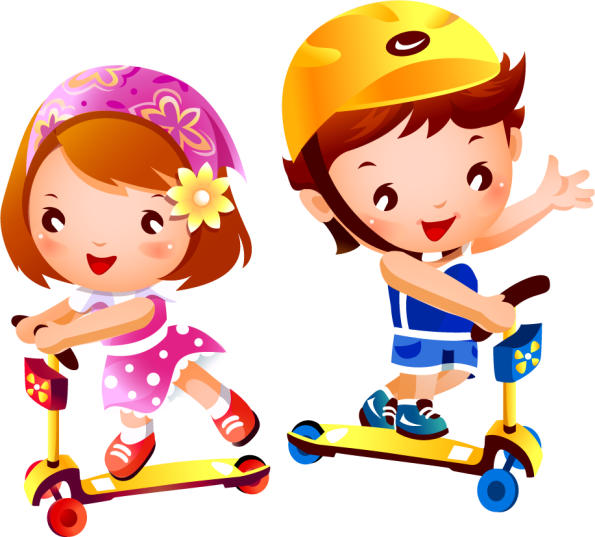 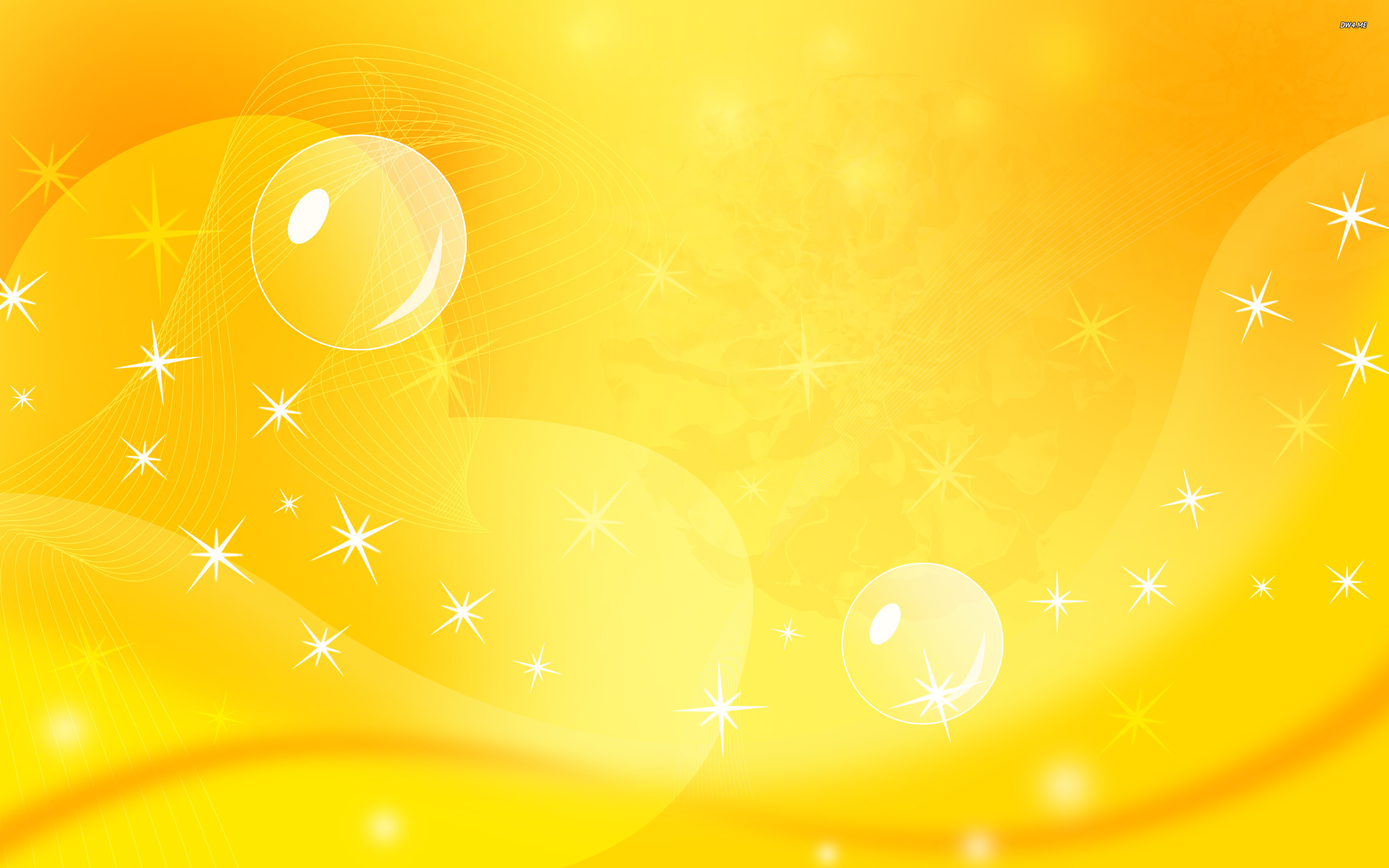 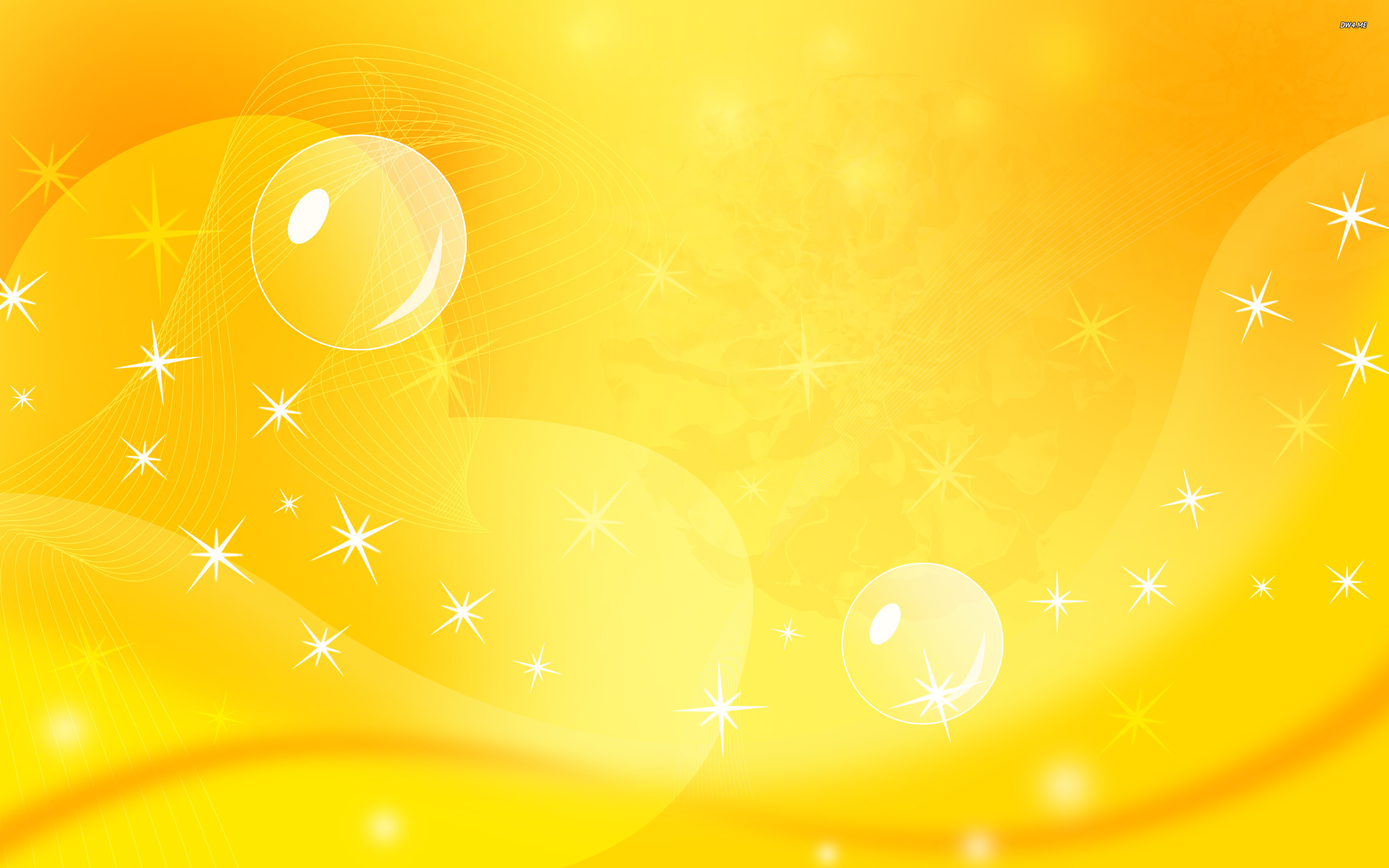 «Почтальон»Эта игра хорошо развивает творческие способности, учит общаться. Перед началом игры обговорите с ребенком слова, которые будете использовать. Пусть малыш будет почтальоном. Начните следующий диалог:-Тук, тук, тук!-Кто там?-Это я почтальон!-Откуда ты пришел?-Из Африки!-А кто в Африке живет?После этого пусть ребенок расскажет, какие люди, птицы, животные живут в Африке.Продолжайте игру с новыми вопросами (кто на Севере живет, в нашем лесу, в чистом поле и так далее).
Существуют тысячи игр, которые будут интересны вашему малышу. Вы всегда их можете адаптировать под заболевание ребенка. Но самое главное: ему в первую очередь нужна ваша поддержка и внимание. Только так вы вместе сможете справиться с любыми трудностями и болезнями!